Воспитатель МБДОУ детский сад №4
Шевцова Ангелина Валентиновна
Путешествие по сказке «Гуси-лебеди
Prezentacii.com
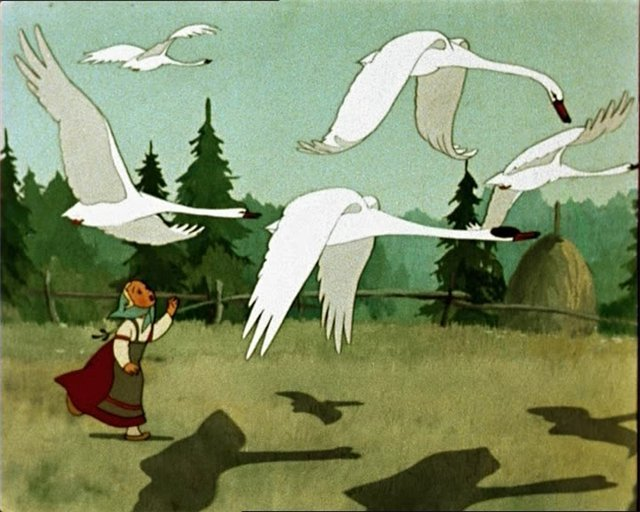 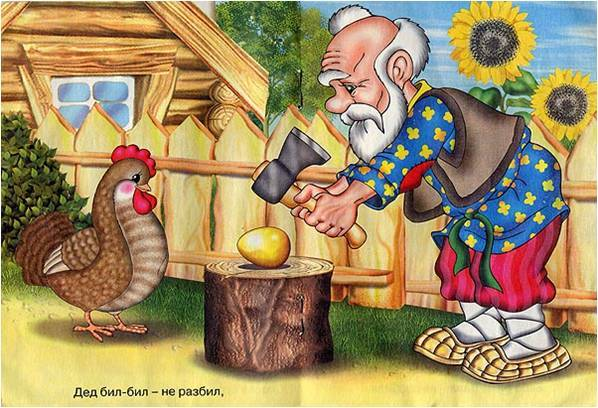 Задачи проектной деятельности
Формировать у детей представление о сказках.
Познакомить детей с особенностями и структурой сказки.
Учить понимать занимательность сюжета сказки, особенность её языка.
Развивать творческую деятельность детей.
Воспитывать чувство товарищества, дружеские взаимоотношения в процессе коллективного творчества.
Prezentacii.com
Направления деятельности
Чтение художественной литературы;
Математическое и сенсорное развитие;
Изобразительная деятельность (лепка).
Спасибо за внимание